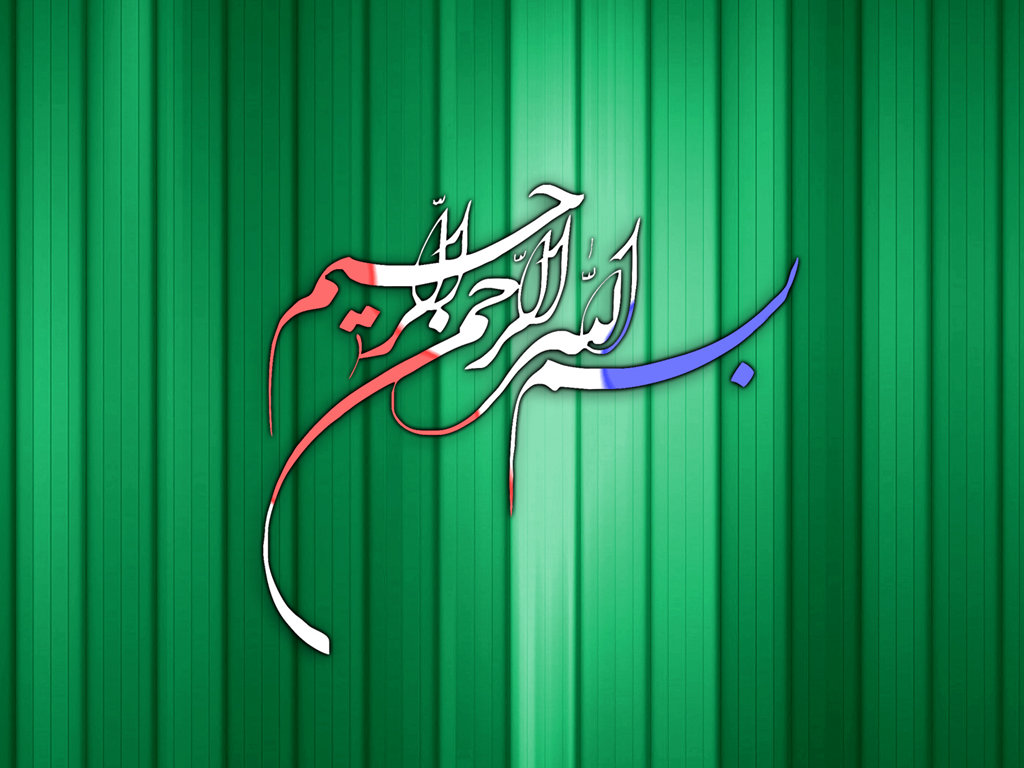 بسم الله الرحمن الرحيم
تحقیق و پژوهش
فاطمه نوراله
اهداف
در این کلاس قصد داریم چگونه اندیشیدن را یاد بگیریم.
جمع آوری اطلاعات تحقیق نیست باید تولید دانش و بازنگری در دانش خود داشته باشیم. (آشنایی با روش صحیح تحقیق)
یاد بگیریم چگونه گروهی کار کنیم.
‌«روش پژوهش»
انتخاب موضوع (subject)
ویژگی های موضوع
مورد علاقه فرد باشد.
دارای اهمیت باشد.
در توان پژوهشگر باشد.
پشتوانه اطلاعاتی داشته باشد.
در زمان معین قابلیت انجام داشته باشد.
برآورد هزینه و امکانات
پژوهش پذیر باشد.
در نوشتن تحقيق، ابتدا يک موضوع کلي انتخاب مي شود (موضوع مورد علاقه) که بعنوان Research Topic از آن ياد مي شود.

سپس با استفاده از واژه هاي چرا، چه چيز، کجا و چه زماني عنوان نهائي(Title) به دست مي آيد.
فرايند انتخاب موضوع
تجزيه و تحليل دقيق ابعاد مساله به كمك:

مشورت با افراد صاحب نظر
فناوری جدید
مشاهده دقیق
مرور متون آثار علمي موجود
‌«روش پژوهش»
عنوان تحقيق (Title)
اولين تاثير قويترين تاثير است؛ بنابراين عنوان بايد خوب سنجيده شده باشد و تا جائي که در محدوده آن مي گنجد بايد نشانه اي دقيق و معين از آنچه که در پي خواهد آمد فراهم نموده باشد.                                               ”کليفورد آلبوت“
در تنظيم عنوان براي تحقيق، محقق بايد يک حقيقت آشکار را در نظر داشته باشد:
             
                 عنوان را هزاران نفر خواهند خواند.
نحوه تنظيم عنوان
عنوان بايد حتي الامکان گوياي مسائل زير باشد:
موضوع
روش مطالعه
جمعيت مورد مطالعه
زمان و مکان انجام مطالعه
خصوصيات يک عنوان خوب
عنوان بايستي کوتاه ، رسا و فاقد کلمات زائد باشد.عنوان نبايستي از پانزده کلمه تجاوز کند.
بررسي وضعيت ويتامين E در زنان استفاده كننده از قرص هاي لاغری  خوراكي با دوز پايين و در مردان تحت درمان جايگزيني هورمون در بيماران مراجعه کننده به مرکز آموزشي درماني فاطميه- 1384
عنوان هاي طولاني نارساتر از عنوان هاي کوتاه هستند.
با يک کلمه که نماينگر سرزدن کاري از جانب محقق است شروع شود.
مقايسه کردن
ارتباط داشتن
تعيين کردن
بررسي کردن
کلمات عنوان تا حد امکان از يک زبان باشد.
بررسي تأثير Foeniculum vulgare بر ديسمنوره اوليه

مدلي جديد براي گزارش صبحگاهي: ادغام EBM  در morning report
کاملاً گويا بوده و فاقد هرگونه ابهام باشد.
بررسي بيماران MS مراجعه کننده به مرکز آموزشي – درماني امام خميني تبريز
Mitral   Stenosis
Multiple Sclerosis
Metabolic Syndrome
عنوان بايد دقيق باشد.
بررسي عوامل موثر بر رضايت دانشجويان از اساتيد 

                                          عوامل موثر؟؟؟

     بررسي عوامل آموزشی موثر بر رضايت دانشجويان از اساتيد
عنوان نبايد داراي اختصارات، فرمول هاي شيميايي، اسامي اختصاصي، لغات خاص و نظاير آن باشد.
تاثير ترکيب  HCL و يد در درمان ناخن هاي فرورفته(In growing Nail)

تشخيص زنان ناقل ديستروفي عضلاني دوشن با استفاده از روش Real-Time PCR
عنوان بايد عاري از پيش داوري باشد.
بررسي بي علاقگي پزشکان به حرفه پزشکي
در عنوان بايستي پاسخ "چه" ، "چه جمعيتي " ، "کجا" و در صورت لزوم "چه زماني"مستتر باشد.در بعضي طرح ها بيان زمان و مکان تحقيق ضرورت دارد.
بررسي علل اسهال در کودکان زير دو سال

بررسي شيوع كم خوني فقر آهن در زنان مراجعه كننده به مراكز بهداشتي-درماني تبريز
چه چيزي را مي خواهيم بررسي کنيم؟
علل اسهال
در چه جامعه اي ؟
کودکان دبستاني
در کجا ؟
شهر تبريز
در چه زماني؟
85-84
بهتر است عنوان به صورت سوالي و يا منفي نباشد.
بهترين روش آموزش در بالين بيمار چيست؟ 
چگونه پیشرفت تحصیلی داشته باشیم؟
تنبیه راه موثر تربیتی نیست.
کلمات مناسب و مطلوب بکار برده شود.
بررسي علل کوري در مراجعين به مرکز آموزشي- درماني نيکوکاري تبريز1386
عناوين تحقيق هاي توصيفي معمولاً به صورت زير نوشته مي شود:
بررسي .......... در ..........

تعيين ..........در ..........

شيوع .......... در .......... سال..........
عناوين تحقيقات در مطالعات تحليلي به صورت زير نوشته مي شود:
رابطه .......... و ..........

مقايسه .......... با ..........
عنوان تحقيق در مطالعات تجربي معمولاً به صورت زير نوشته مي شود.
اثرات .......... روي ........

نقش.......... در 

اثر .......... و .......... در ..........
عناوين تحقيقات همبستگي معمولاً به صورت زير نوشته مي شود:
همبستگي بين ..........و ..........

تعيين .......... از روي ..........
ارائه قانوني قطعي براي نوشتن يک عنوان امکان پذير نيست
داشتن پشتکار ،
 تفاوت ظريف بين شکست و کاميابي است.
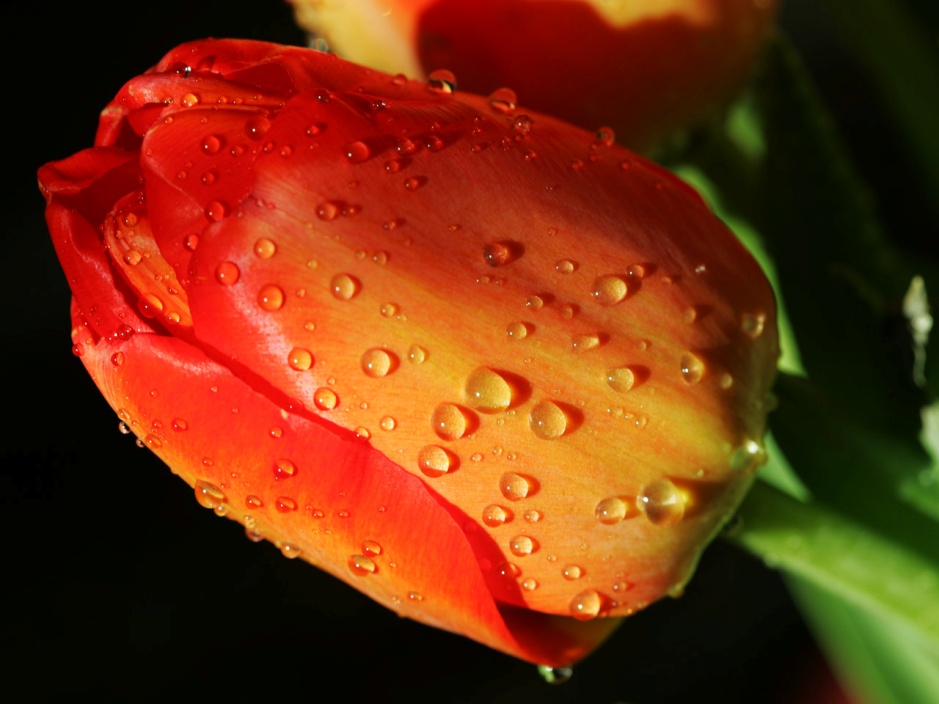 ”سارنف“
تکلیف
سوال ذهنی شما چیست؟
با توجه به سوال ذهنی خود موضوعی برای تحقیق انتخاب کنید.
چرا انجام این تحقیق ضرورت دارد؟
انجام این تحقیق چه تاثیری در پیش برد علم دارد؟
 لطفا به صورت کتبی نوشته و تحویل دهید.